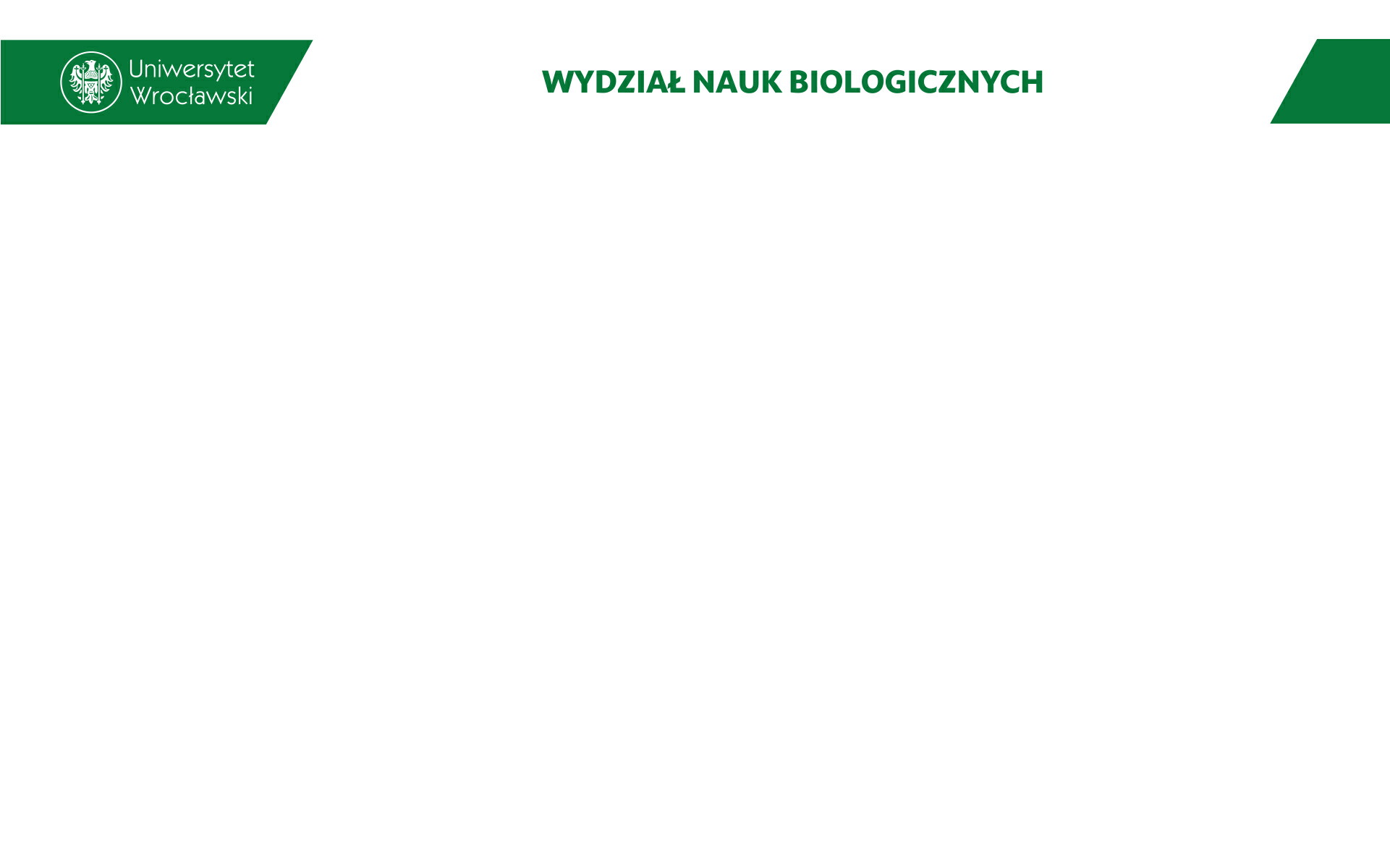 Niezbędnik

    Sekcja Dydaktyczna
Wydziału Nauk Biologicznych
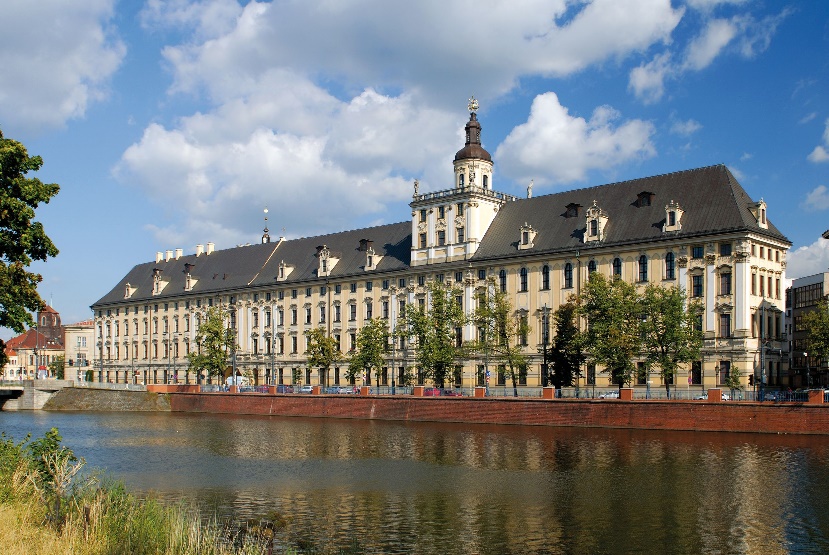 Przełożony: 
Prodziekan ds. nauczania dr hab. Elżbieta Myśkow

Zakres obowiązków sekcji:
 oferta dydaktyczna WNB
 plany studiów i rozkład zajęć dydaktycznych
 rejestracja na przedmioty, przepisywanie między
  grupami w systemie USOS 
 planowanie obciążeń dydaktycznych
www.biologia.uni.wroc.pl
www.facebook.com/wnbuniwroc
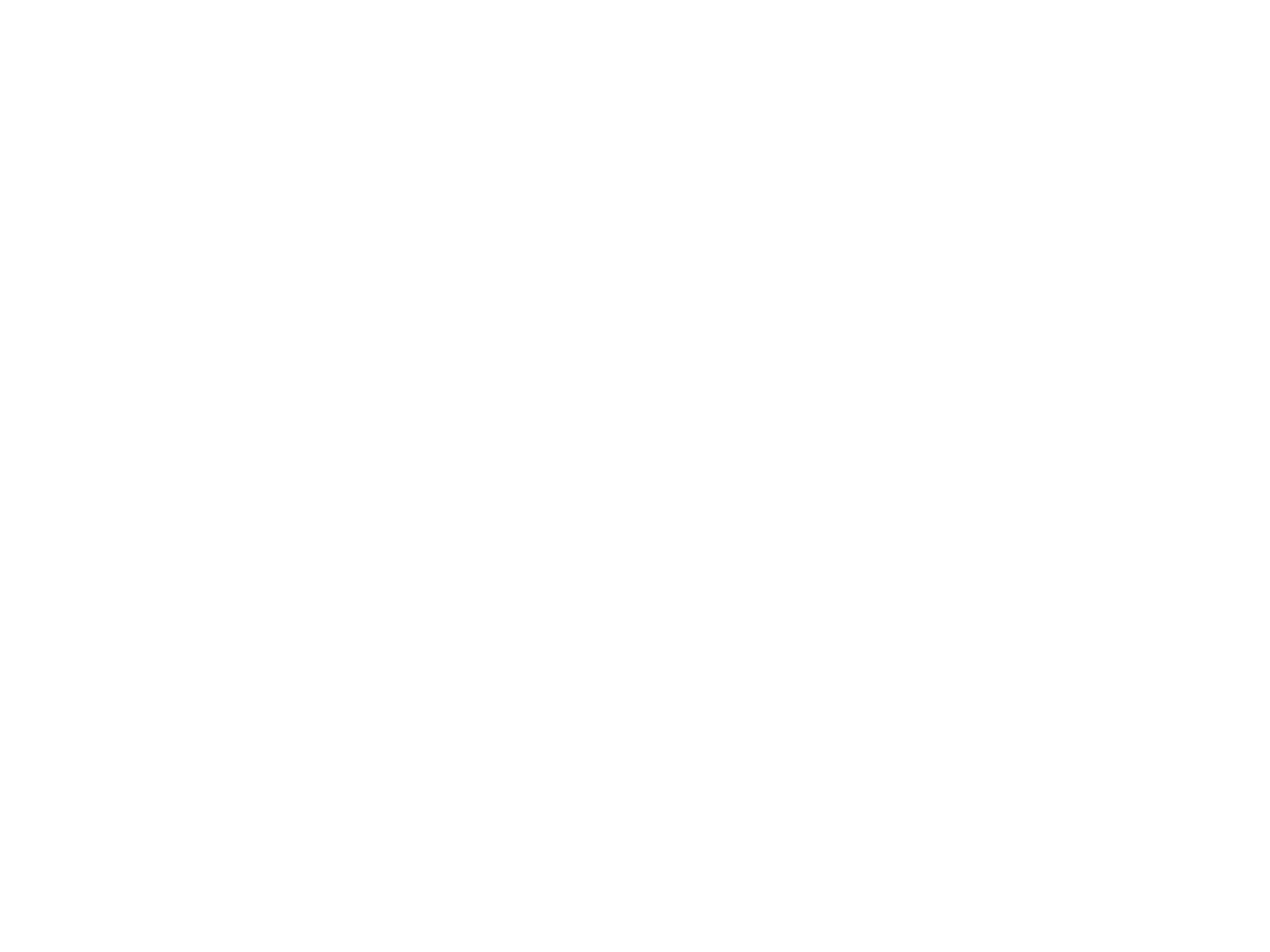 Sekcja Dydaktyczna
ul. Przybyszewskiego 63

 Obsługiwane kierunki studiów
(plany studiów i rozkład zajęć dydaktycznych
rejestracja na przedmioty, zapisy do grup -  
z wyjątkiem powtarzania)
 


Marianna Przybylska
tel. +48 71 375 63 12
marianna.przybylska@uwr.edu.pl
ul. Przybyszewskiego 63, pok. 38

 mikrobiologia – studia I i II stopnia 
 biologia – studia II stopnia



Joanna Kwiatkowska
tel. +48 71 375 62 98
joanna.kwiatkowska@uwr.edu.pl
ul. Przybyszewskiego 63, pok. 38

 genetyka i biologia eksperymentalna - studia I i II stopnia
 biologia człowieka – studia I stopnia



mgr Beata Waśkiewicz-Staniorowska
tel.+48 71 375 62 98, +48 697 662 472
beata.waskiewicz-staniorowska@uwr.edu.pl
ul. Przybyszewskiego 63, pok. 38

 zarządzanie środowiskiem przyrodniczym – studia I i II stopnia
 biologia – studia I stopnia 
 Studia Doktoranckie Biologii
 Szkoła Doktorska - Kolegium Doktorskie Nauk Biologicznych
 Erasmus+
Sekcja Dydaktyczna
ul. Przybyszewskiego 63

 Obsługiwane jednostki Wydziału Nauk Biologicznych
 
Marianna Przybylska
tel. +48 71 375 63 12
marianna.przybylska@uwr.edu.pl
 Zakład Biologii Patogenów i Immunologii
 Zakład Ekologii Drobnoustrojów i Akaroentomologii
 Zakład Fizykochemii Drobnoustrojów
 Zakład Mikrobiologii
 Zakład Mykologii i Genetyki
 Zakład Parazytologii
 Muzeum Przyrodnicze
 Ogród Botaniczny
 Pracownia Edukacji Biologicznej

Joanna Kwiatkowska
tel. +48 71 375 62 98
joanna.kwiatkowska@uwr.edu.pl
 Zakład Biologii Człowieka
 Zakład Biologii Rozwoju Roślin
 Zakład Biologii Rozwoju Zwierząt
 Zakład Ekologii, Biogeochemii i Ochrony Środowiska
 Zakład Fizjologii Molekularnej Roślin
 Zakład Fizjologii i Neurobiologii Molekularnej
 Zakład Genetyki i Fizjologii Komórki

mgr Beata Waśkiewicz-Staniorowska
tel.+48 71 375 62 98, +48 697 662 472
beata.waskiewicz-staniorowska@uwr.edu.pl
 Zakład Biologii, Ewolucji i Ochrony Bezkręgowców
 Zakład Biologii Ewolucyjnej i Ochrony Kręgowców
 Zakład Bioróżnorodności i Taksonomii Ewolucyjnej
 Zakład Botaniki
 Zakład Ekologii Behawioralnej
 Zakład Paleozoologii
 Stacja Ornitologiczna w Rudzie Milickiej
 Pracownia Biologii Lasu
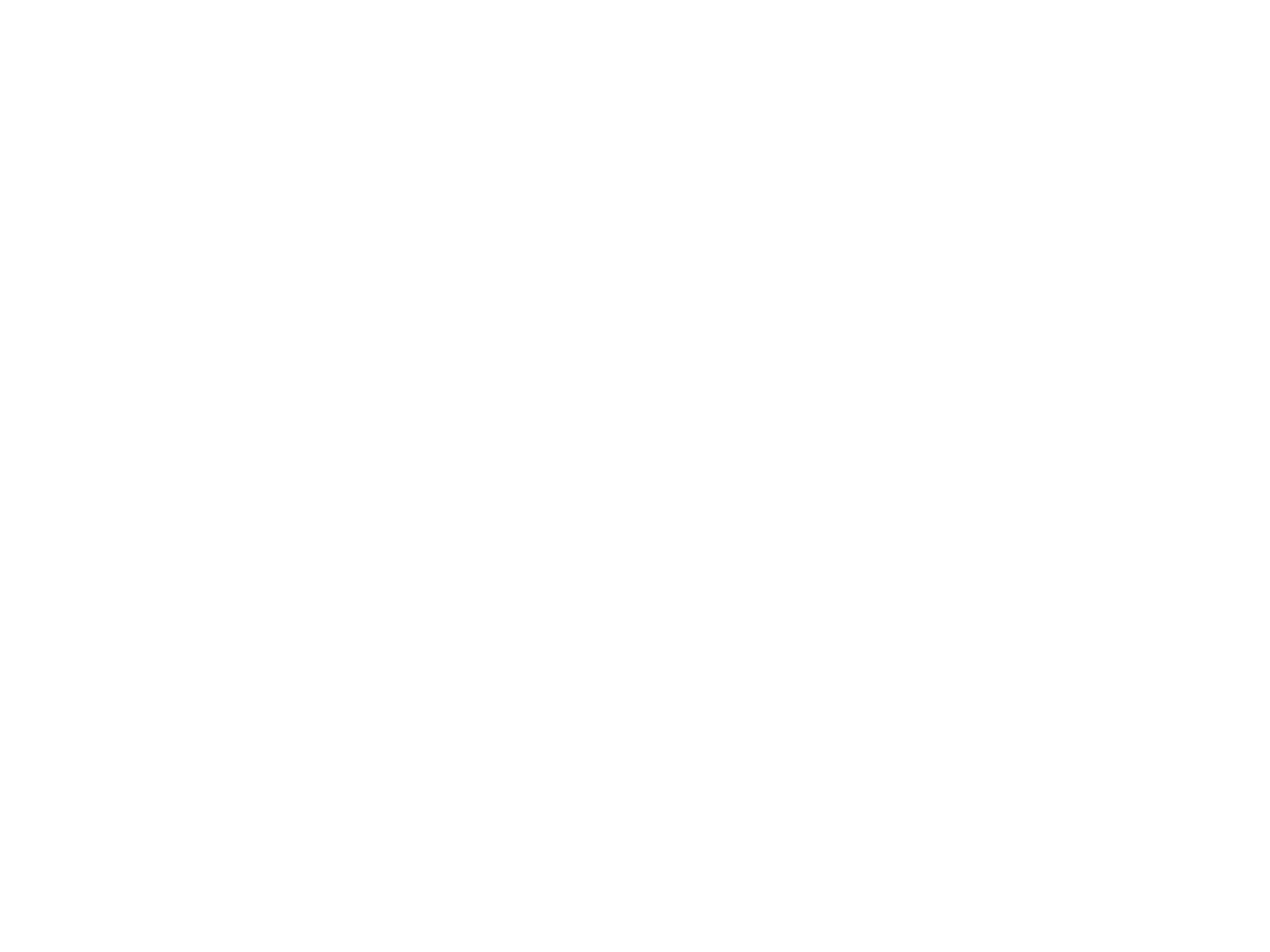 Pełnomocnicy Dziekana 
ds. kierunków studiów




Pełnomocnik Dziekana ds. kierunku mikrobiologia
dr hab. Agnieszka Perec-Matysiak 
agnieszka.perec-matysiak@uwr.edu.pl



Pełnomocnik Dziekana ds. kierunku zarządzanie środowiskiem przyrodniczym
dr hab. Agnieszka Klink
agnieszka.klink@uwr.edu.pl




Pełnomocnik Dziekana ds. kierunku biologia człowieka
dr Elżbieta Cieplak 
elzbieta.cieplak@uwr.edu.pl




Pełnomocnik Dziekana ds. kierunku biologia
dr Aleksandra Kilian  
aleksandra.kilian@uwr.edu.pl




Pełnomocnik Dziekana ds. kierunku genetyka i biologia eksperymentalna
dr hab. Edyta Gola, prof. UWr
edyta.gola@uwr.edu.pl
Przewodniczący Kierunkowych Zespołów 
ds. Jakości Kształcenia KZJK 




mikrobiologia (I i II stopnia)
dr hab. Agnieszka Perec-Matysiak – Przewodnicząca KZJK mikrobiologia
agnieszka.perec-matysiak@uwr.edu.pl



zarządzanie środowiskiem przyrodniczym (I i II stopnia)
dr hab. Agnieszka Klink – Przewodnicząca KZJK zarządzanie środowiskiem przyrodniczym
agnieszka.klink@uwr.edu.pl



biologia człowieka (I stopnia )
dr Elżbieta Cieplak– Przewodnicząca KZJK biologia człowieka
elzbieta.cieplak@uwr.edu.pl




biologia (I i II stopnia )
dr Aleksandra Kilian– Przewodnicząca KZJK biologia
aleksandra.kilian@uwr.edu.pl




genetyka i biologia eksperymentalna - studia I i II stopnia
dr hab. Edyta Gola, prof. UWr  - Przewodnicząca KZJK genetyka i biologia eksperymentalna
edyta.gola@uwr.edu.pl



Studia Doktoranckie Biologiidr hab. Dorota Kiewra, prof. UWr - Przewodnicząca KZJK Studiów Doktoranckich dorota.kiewra@uwr.edu.pl